Проблема общественного прогресса
обществознание 10 класс
Прогре́сс, проградация
(лат. pro — движение вперёд, успех; gradĭ — шагать, ступать; gradatio — постепенное повышение) — направление развития от низшего к высшему, положительная динамика, поступательное движение вперед, повышение уровня организации, усложнение способа организации, характеризуется увеличением внутренних связей. Противоположность — регресс, деградация.  
   Общественный/социальный прогресс — глобальный, всемирно-исторический процесс восхождения человеческих обществ от примитивных состояний (дикости) к вершинам цивилизованного состояния, основанного на высших научно-технических, политико-правовых, нравственно-этических достижениях.
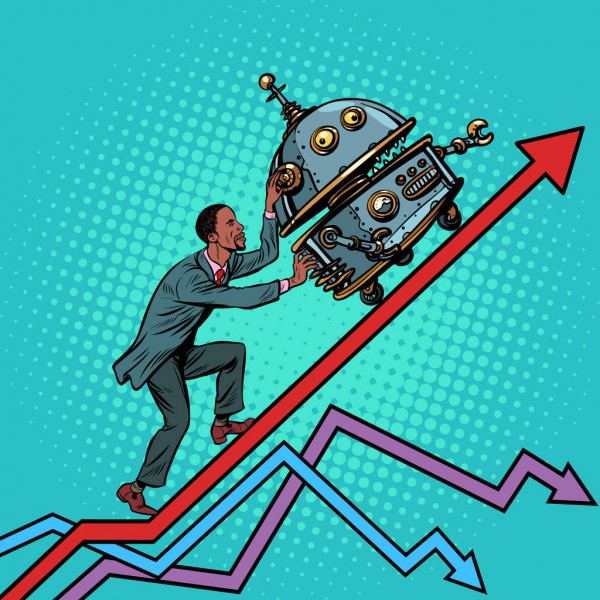 Проблема определения прогресса
Современные обсуждения прогресса отталкиваются от представлений эпохи Просвещения, когда было сформулировано понятие всемирной (или всеобщей) истории, а в качестве его субъекта рассматривалось человечество. Теоретики всеобщей истории пытались найти фундаментальные законы исторического развития, не только объяснявшие прошлое, но и предсказывавшие будущее.   
  Критериями прогресса  может быть свобода, счастье, полезность или реализация способностей человека, или  множественные ценности, связанные друг с другом или нет.
Представления о прогрессе до Нового времени
Среди ученых нет консенсуса, существовали ли в древности представления о прогрессе.  Миф о Прометее, включает идею движения от нужды к достатку, прославляет человеческую изобретательность и содержит предпосылки развертывания прогресса во времени.      
 Платон приводит известный древнегреческий миф о золотом веке, историю постепенного упадка и вырождения пяти поколений людей (миф записан Гесиодом в «Трудах и днях»). Согласно Платону, смена веков связана с движением земли, которое влияет на внимание богов; после золотого века боги оставили людей, предоставленных самим себе.   





 Фреска Рафаэля «Афинская школа»
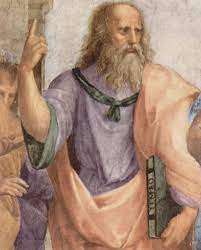 Христианская концепция прогресса
Третий влиятельный философ древности, христианский мыслитель Аврелий Августин представил радикально новый, линеарный взгляд на историю, отвергнув циклический подход и доктрину вечного возвращения. Согласно его сочинению «О граде Божьем», рождение, смерть и воскресение Христа является уникальными событиями; одни люди обретут вечную жизнь в «Граде Божьем», другие будут приговорены к вечному проклятию в «Граде Земном». Линеарность этого подхода имеет сходство с позднейшими концепциями прогресса, однако, в отличие от них, история спасения Августина нацелена на спасение лишь части человечества и остается в рамках христианской религии
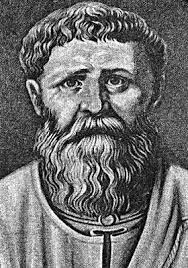 Теории прогресса
Содержание законов прогресса понималось по-разному:
 если Георг Фридрих Вильгельм Гегель или Огюст Конт рассматривали развитие идей, ведущее к улучшению общества
  Главным критерием прогресса Гегель считал свободу человека. Свобода – это то, к чему стремиться общество с древности. Но свобода – не вседозволенность, а ответственность.  
Только свободные граждане создают полноценное гражданское общество. 
 Гегель – идеалист. По его мнению история – саморазвитие Абсолютной идеи, Мирового духа, поэтому прогресс неизбежен.




                                          Г. Гегель
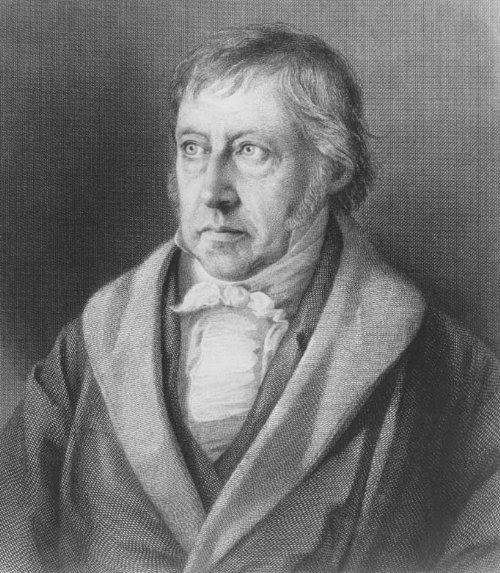 Теории прогресса
Иммануил Кант считал источником изменений природу человека.  В отличие от французских гуманистов-просветителей, которые также занимались исследованиями и осмыслениями в данной сфере, Иммануил Кант основным средством прогресса считал не просвещение, а антагонизм.
Природа заложила в основу человека для развития именно конфликты, и только посредством прохождения и переживания различных столкновений человечество сможет прийти к порядку и к установлению правильных нравственных и юридических законов. Рассуждая о природных задатках человека, Кант отмечал, что, с одной стороны, человек склонен общаться с подобными себе, а с другой – желает организовывать жизнь исключительно по-своему. В связи с этим человек существует в перманентном антагонизме, а постоянное сопротивление позволяет ему развиваться через напряженное преодоление себя, позволяет в борьбе с трудностями найти разумное средство от избавления от них.  
Конечный предел и величайшая цель развития человеческого рода после многовековой передачи достижений человеческого разума от поколения к поколению – установление всеобщего гражданского состояния на основе морали и права.
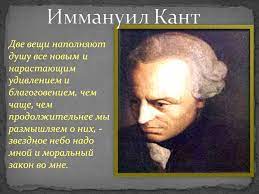 Теории прогресса. Марксизм.
Карл Маркс, напротив, обращал внимание на рост материальных средств производства. 
 По Марксу прогресс производительных сил меняет производственные отношения между людьми.  В процессе истории идёт  классовая борьба людей за освобождение от эксплуатации человека человеком.
Прогресс – это освобождение человеческого труда для гармоничного развития личности, для духовного развития в условиях коммунизма, где каждый буде трудиться по способностям, а получать по потребностям.
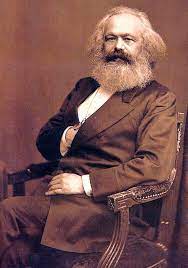 Эпоха Просвещения о прогрессе
Первым, кто изложил последовательную теорию прогресса, был аббат Сен-Пьер в своей книге «Замечания о непрерывном прогрессе всеобщего разума» (1737). Великая французская философия истории второй половины XVIII века, начавшаяся с «Рассуждений о последовательном прогрессе человеческого разума»  Тюрго(1750) и увенчавшаяся «Очерками исторической картины прогресса человеческого разума» Кондорсе (1794), вписывается в идейную предысторию позитивизма. При этом сторонник просвещенного деспотизма Тюрго сохранят веру в провидение Божье как источник общего хода истории, тогда как в трудах его антиклерикально настроенного ученика Кондорсе вступил в силу чистый естественный закон прогресса, который, как с определенной осторожностью заметил автор, «почти так же надежен, как и закон природы».
С точки зрения марксизма, прогресс- это основанное на законах диалектики движение природы и общества в направлении большей целостности и сложности, гармоничности и структурной упорядоченности, к более совершенному обществу, основанному на преодолении отчуждения человека и полной реализации его творческого потенциала («Критика Готской программы», «Капитал», «Экономическо-философские рукописи 1844 года»). По мнению В. И. Ленина, «представлять себе всемирную историю идущей гладко и аккуратно вперёд, без гигантских иногда скачков назад, недиалектично, ненаучно, теоретически неверно»[4]
прогресс в понимании художника
У Клее есть картина под названием «Angelus Novus». На ней изображён ангел, выглядящий так, словно он готовится расстаться с чем-то, на что пристально смотрит. Глаза его широко раскрыты, рот округлен, а крылья расправлены. Так должен выглядеть ангел истории. Его лик обращён к прошлому. Там, где для н а с — цепочка предстоящих событий, там о н видит сплошную катастрофу, непрестанно громоздящую руины над руинами и сваливающую все это к его ногам.
 Он бы и остался, чтобы поднять мертвых и слепить обломки. Но шквальный ветер, несущийся из рая, наполняет его крылья с такой силой, что он уже не может их сложить. Ветер неудержимо несет его в будущее, к которому он обращён спиной, в то время как гора обломков перед ним поднимается к небу. То, что мы называем прогрессом, и есть этот шквал.
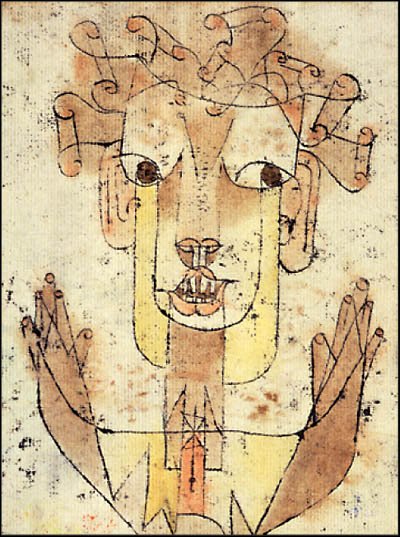 Проблема оценки динамики прогресса
Оценка прогресса в целом или его составляющих не может быть полной в силу многомерности и не всегда полной осознанности всего комплекса процессов, конституирующих общество, природу и человека как целостность. Однако, несмотря на неполноту оценки, такие критерии существуют:
       социальная составляющая прогресса оценивается по следующим параметрам:
          оценка демократичности общества, степени реализации прав и свобод граждан -Freedom House, «Cross-National Time-Series Data Archives», «Polity IV», Индекс демократии (Economist) журнала «The Economist», «Democracy Barometer»
       оценка уровня социального равенства, степени разрыва между доходами самых богатых и    самых бедных граждан (Коэффициент Джини).
        оценка качества жизни (Индекс качества жизни, Индекс человеческого развития).
        экономическая составляющая прогресса: (Валовой внутренний продукт, Экономический рост, Индекс экономической свободы).
          духовная составляющая: (индекс толерантности, Всемирный обзор ценностей)
           научная составляющая — уровень инноваций:
:
        определённые направления науки и техники не развиваются из-за того, что они экономически невыгодны;
        способность людей поглощать знания подходит к концу, и в результате делать новые открытия становится всё труднее.
Конец прогресса?
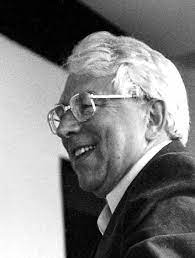 Американский физик Джонатан Хюбнер считает, что уровень инноваций достиг максимума в 1873 г. и с тех пор постоянно снижается. По его мнению, сегодняшний уровень инноваций (7 важных технических изобретений на миллиард человек в год) примерно равен показателю 1600 г., а к 2024 г. он упадёт до уровня «Тёмных веков», наступивших после падения Римской империи.
    Хюбнер называет две возможные причины замедления научного прогресса
Причины замедления технического прогресса ( по Хюбнеру)
В XXI веке появляются теории скептически настроенные по отношению к прогрессу. В чем по- вашему причина скепсиса? 
 найдите самостоятельно причины замедления прогресса, выдвинутые Джонатаном Хюбнером.
Критерии прогресса
Проблема критериев прогресса считается одной из сложнейших в науках об обществе.] Трудности с определением критериев прогресса вызваны тем, что прогресс понимается только как улучшение жизни населения.
 В истории же человечества часто бывало так, что при явном движении вперед подавляющему большинству населения жить становилось хуже. Наиболее ярким примером такого рода является переход от охоты и собирательства к земледелию. Пища становилась бедной белками и значительно более однообразной, труд более монотонным и тяжелым, в результате всего этого комплекса факторов продолжительность жизни у ранних земледельцев была существенно меньше, чем у охотников и собирателей.    
 Для преодоления этих трудностей в качестве критерия прогресса предлагается рост уровня развития населения, где уровень развития — это способность населения решать жизненные проблемы]. Такой критерий предполагает, что прогресс не связан напрямую с улучшением жизни людей. Рост уровня развития происходит в результате усложнения трудовой деятельности. Следовательно, чем сложнее трудовая деятельность населения, тем выше его уровень развития, иными словами, структура занятости населения определяет главные параметры общества].
Домашнее задание
Найти Декларацию ООН о социальном прогрессе 1969 года и выписать критерии прогресса. 
 найти  информацию о причинах замедления общественного прогресса по мнению Джонатана Хюбнера.